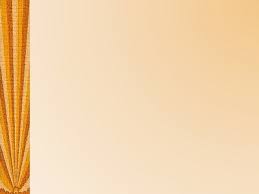 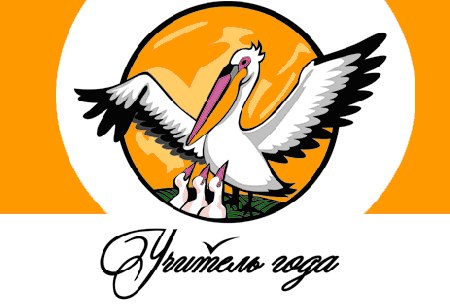 2017
Морозова  
Ирина    Викторовна
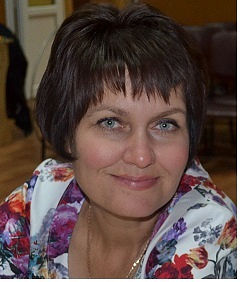 Учитель  
изобразительного искусства 
МБОУ  Астаховская  СОШ
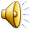 «Духовная жизнь ребёнка полноценна лишь тогда,  когда  он  живёт в мире игры, сказки, музыки, творчества.  
Без этого – он засушенный цветок»
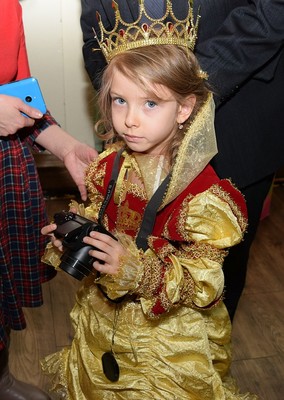 В.А. Сухомлинский
Сибилева   Алена
«Кошка, которая гуляет сама по себе»
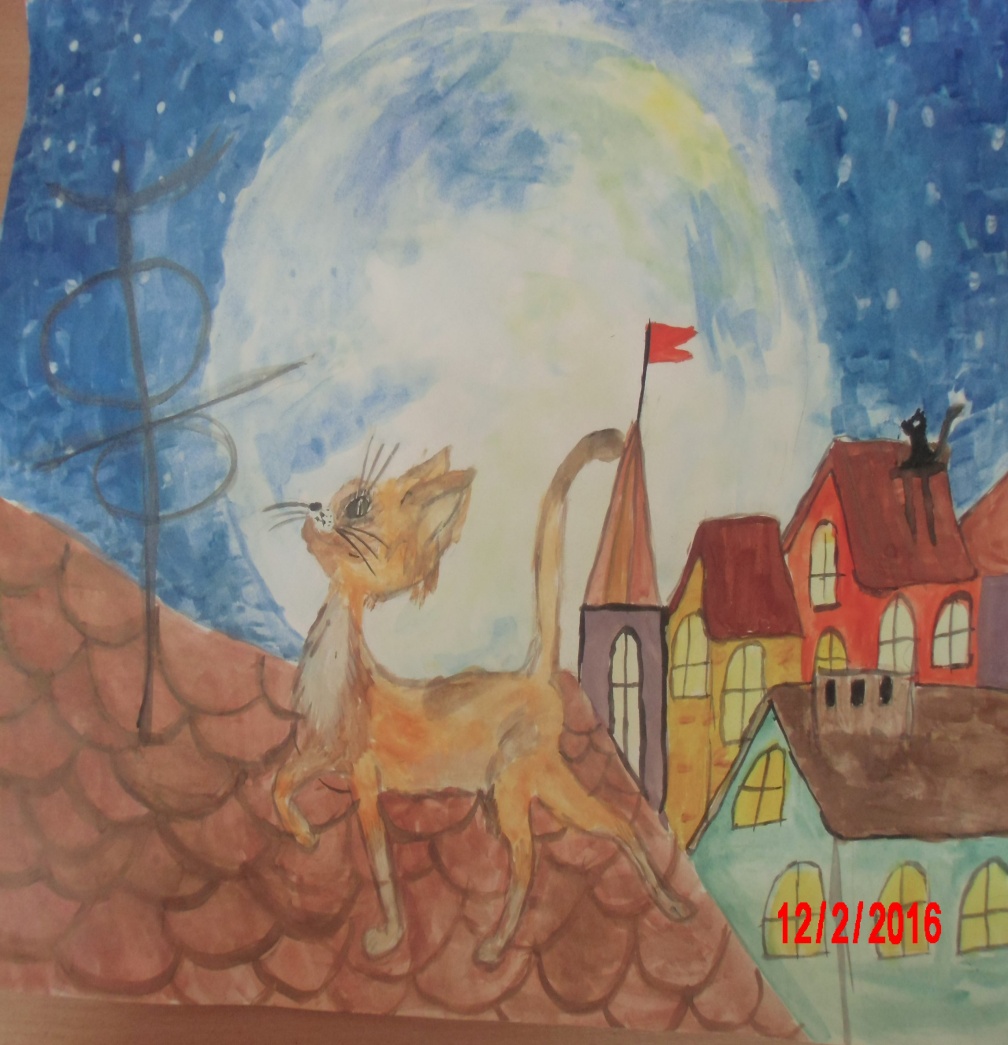 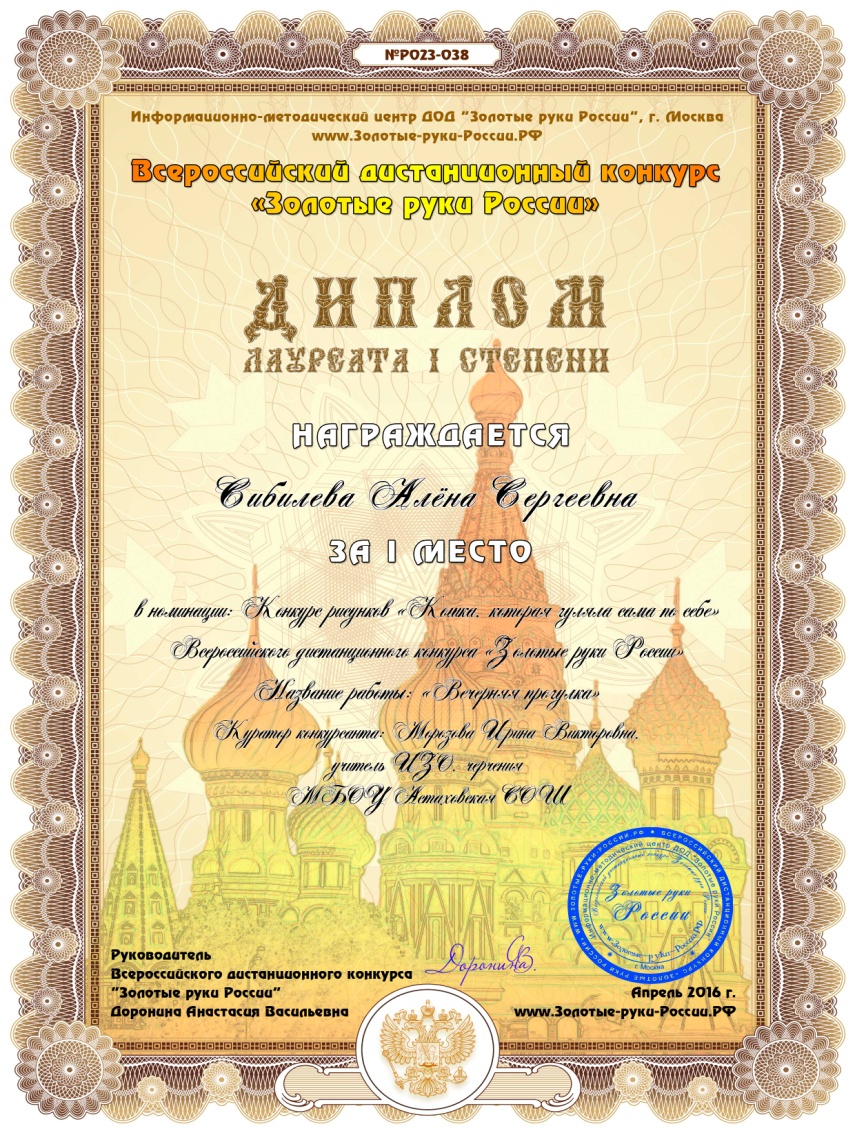 Строговец  Валерия
«Осенняя загадка»
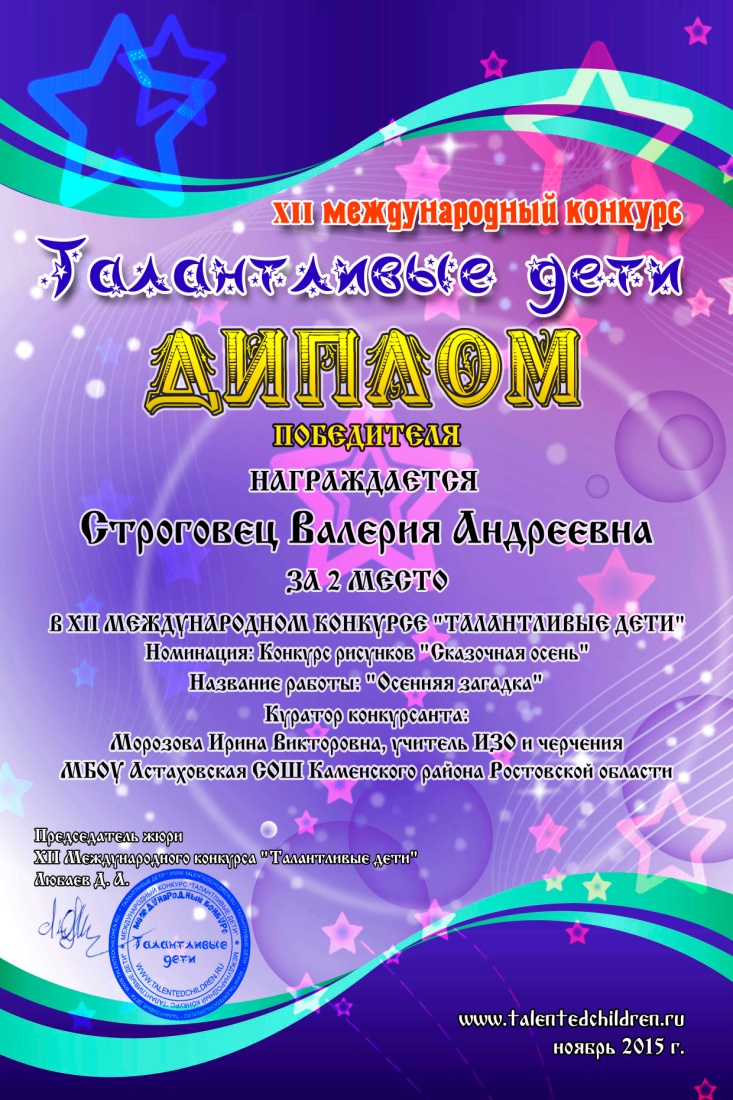 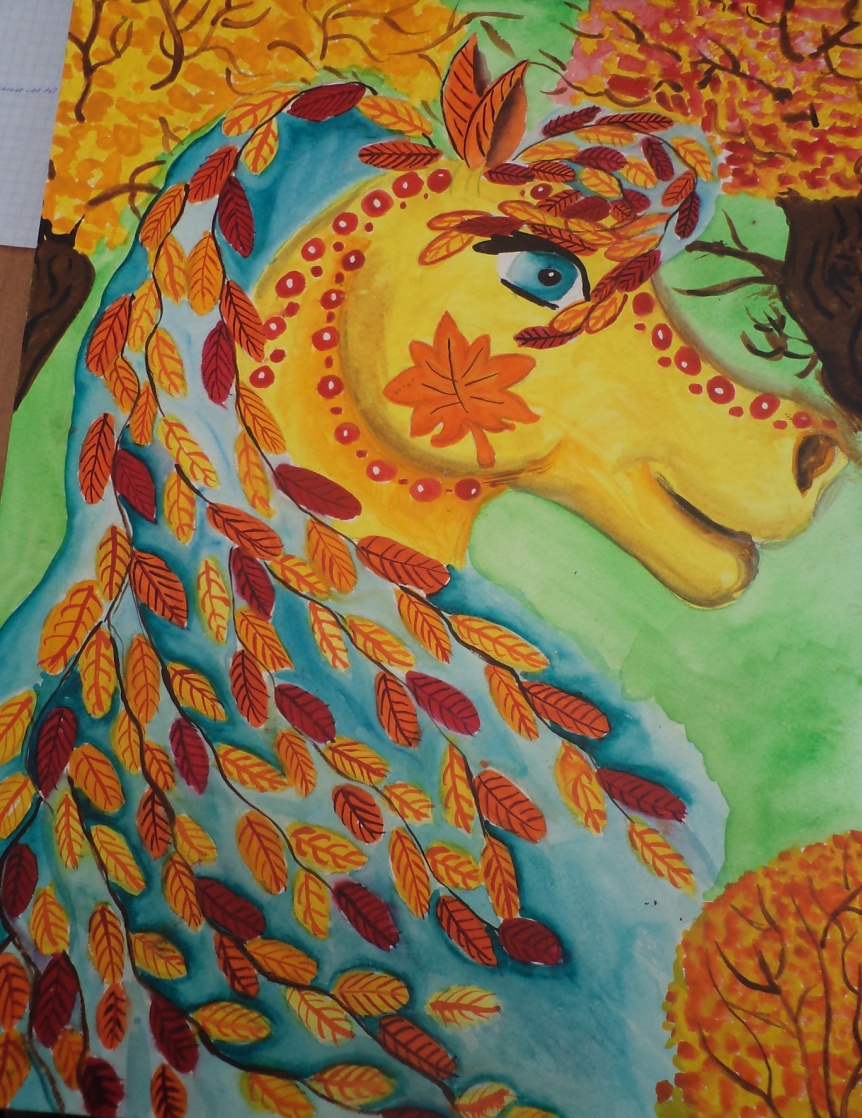 Скабэ  Ярослава
«Русская осень»
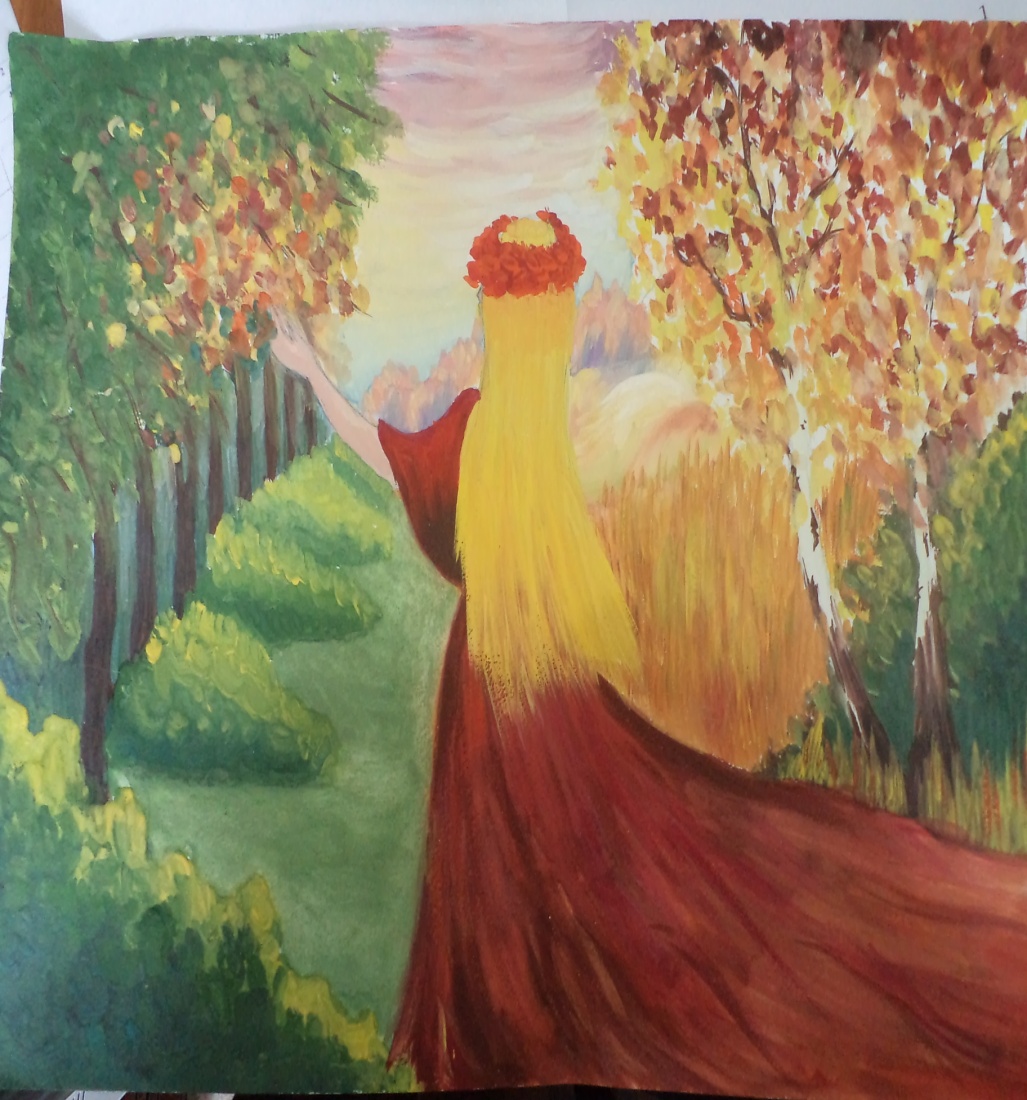 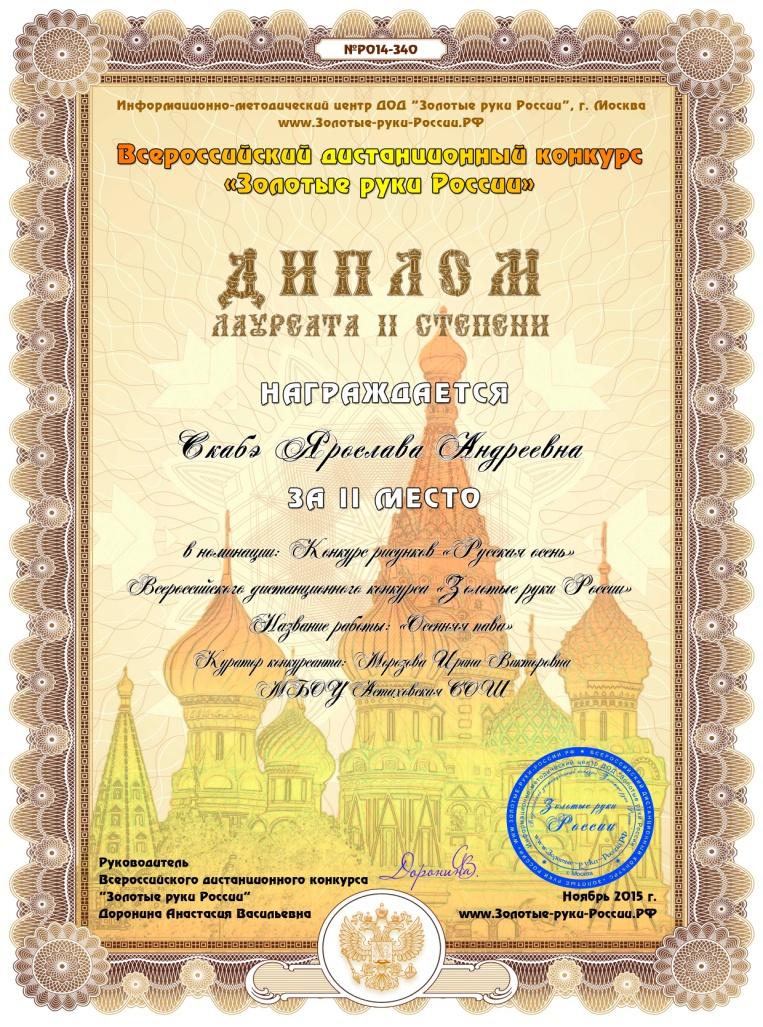 Волшебный мир
искусства
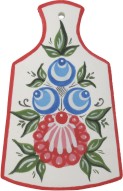 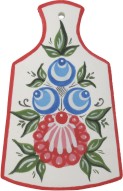 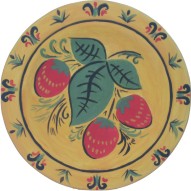 Цель курса:
обще-эстетическое развитие учащихся
Роспись по дереву
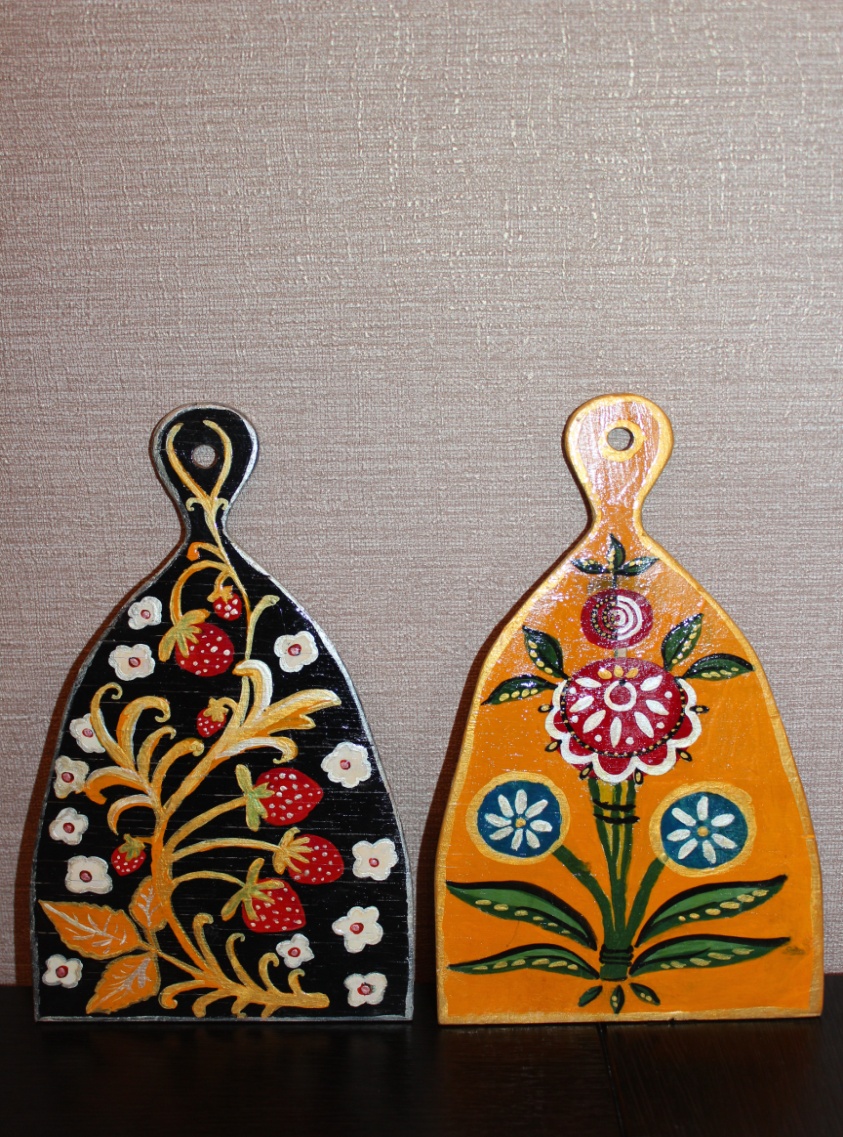 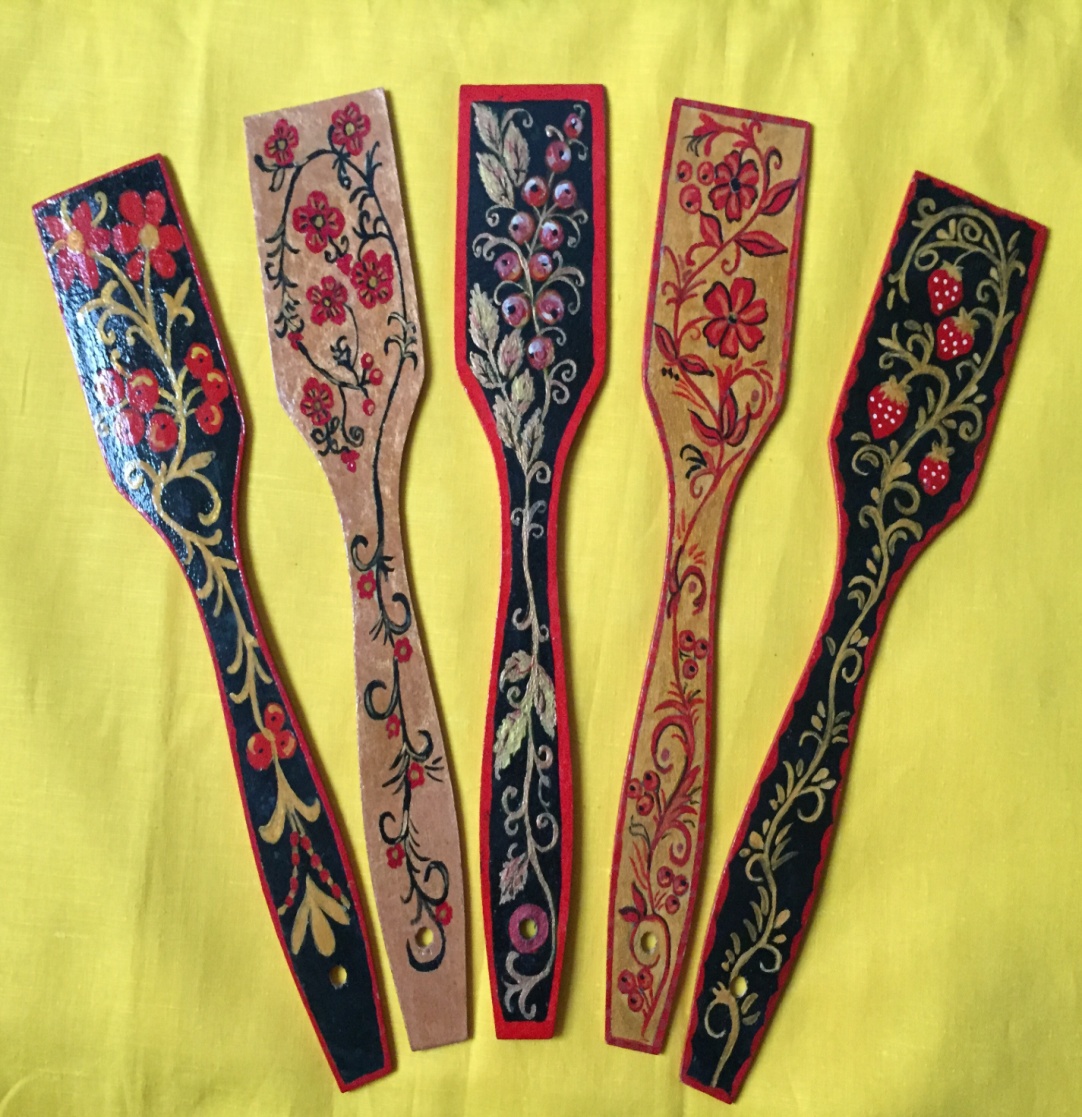 Лепка из глины и солёного теста
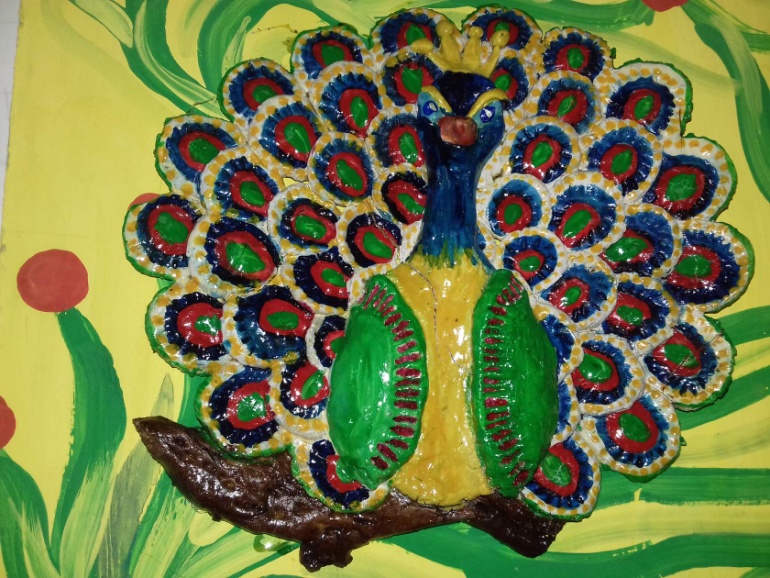 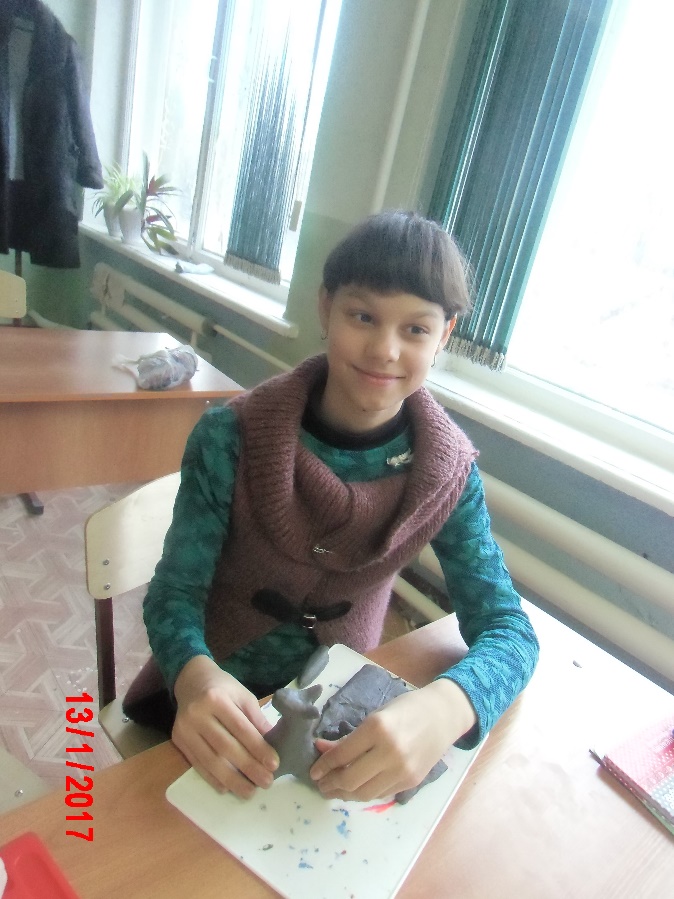 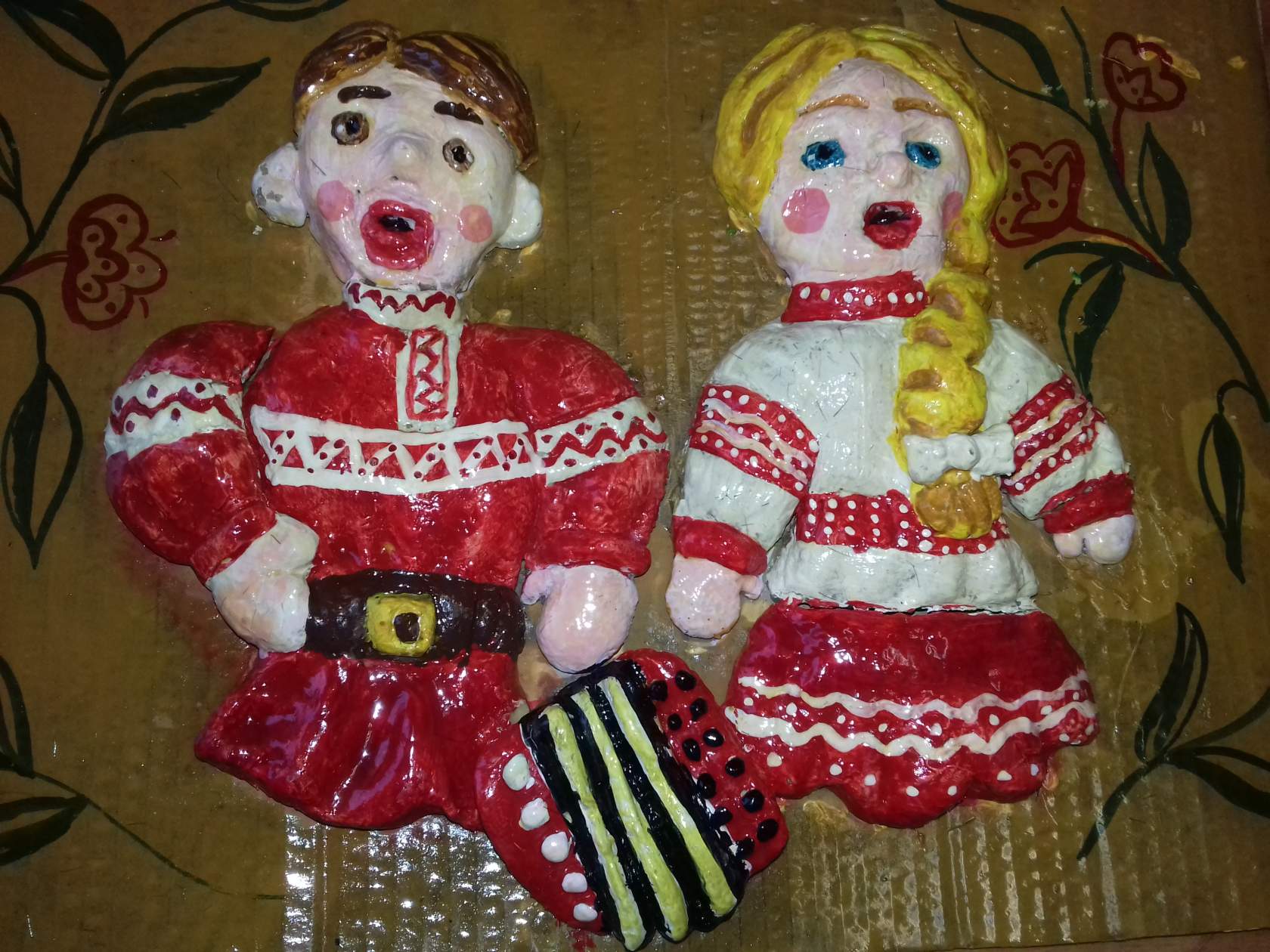 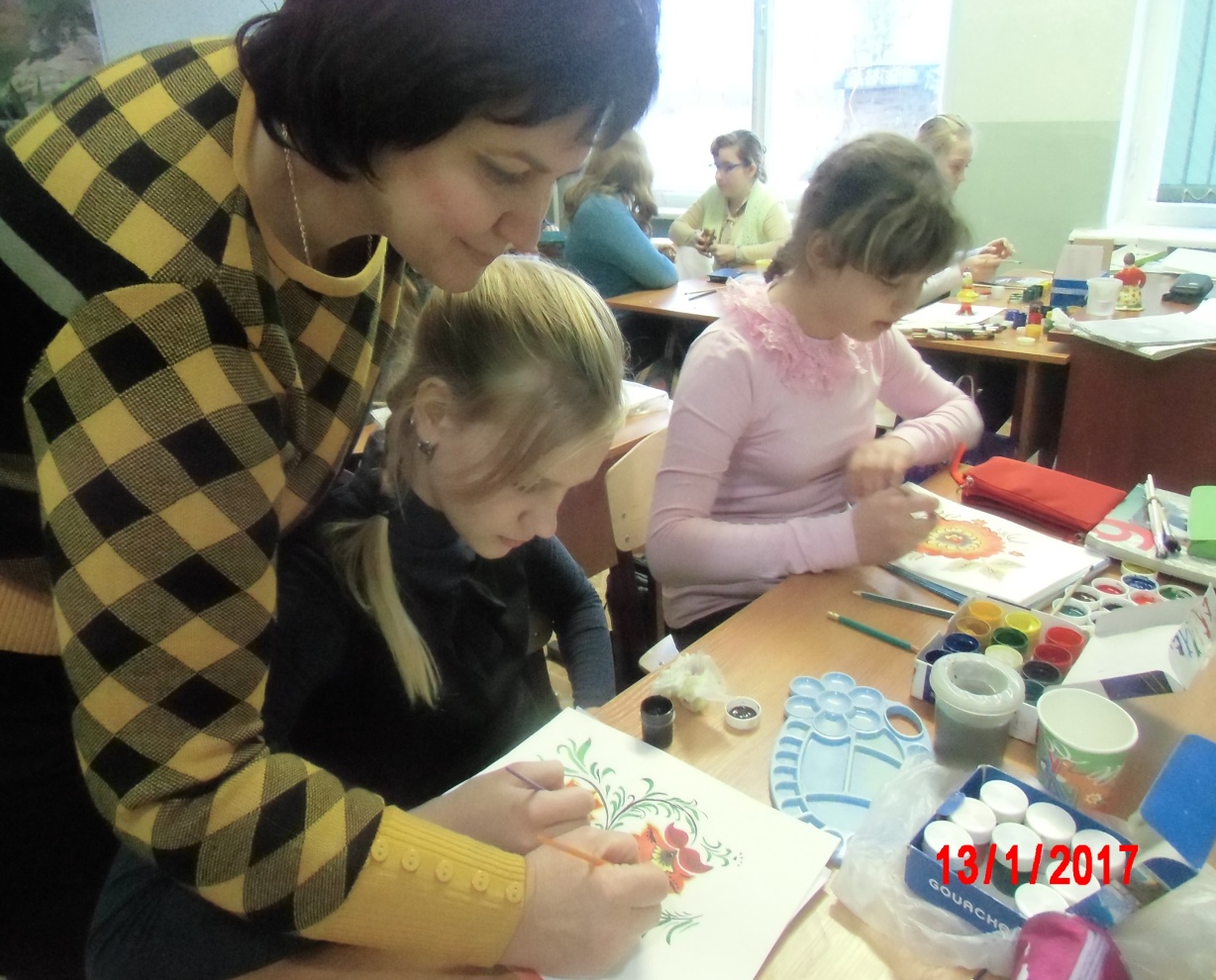 Секреты       мастерства
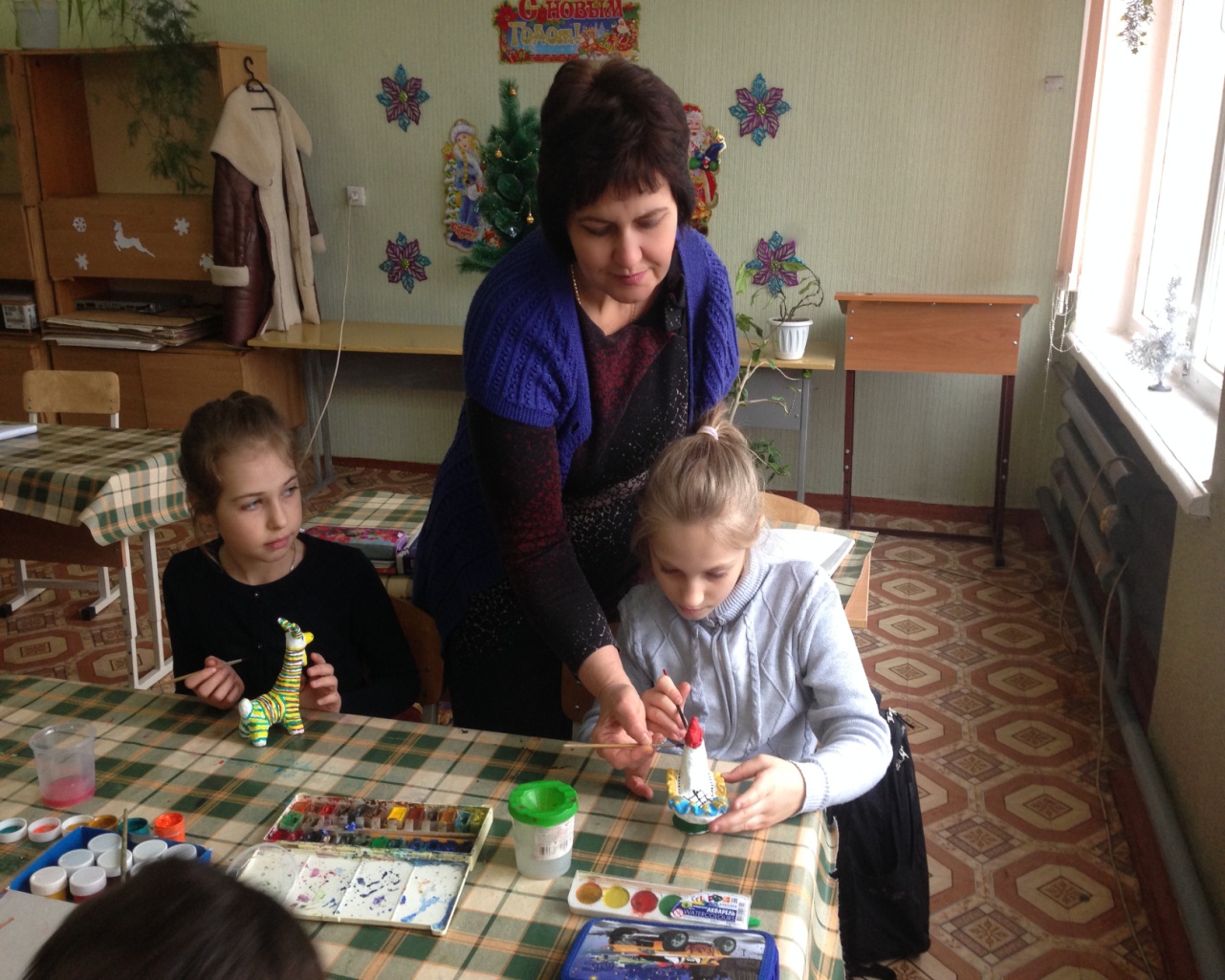 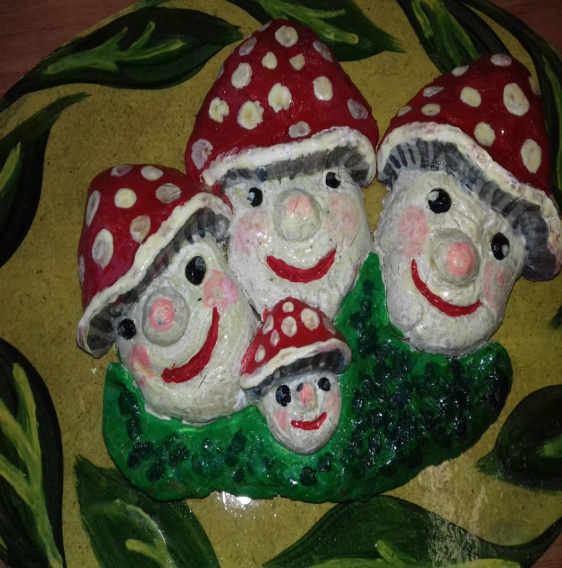 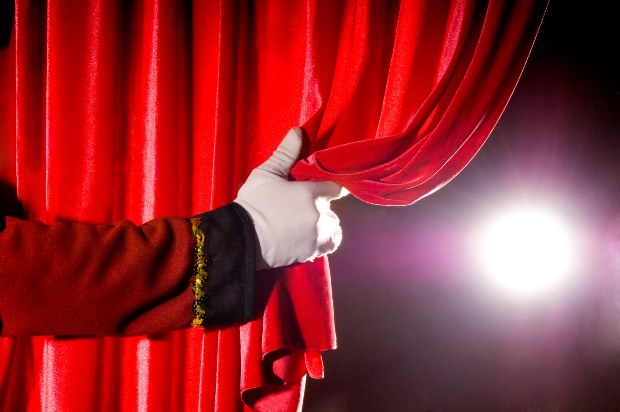 Сценическое творчество
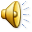 Задача  курса:
помочь ученику найти себя, сделать первое и самое важное открытие – открыть свои способности, а может быть и талант
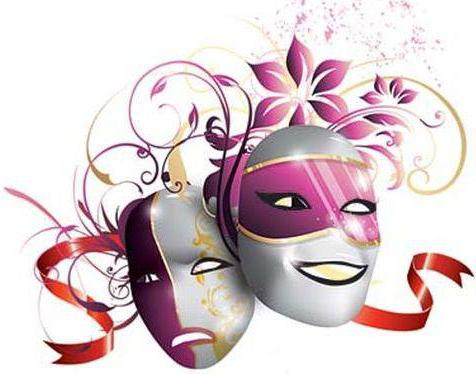 «Нахалёнок»
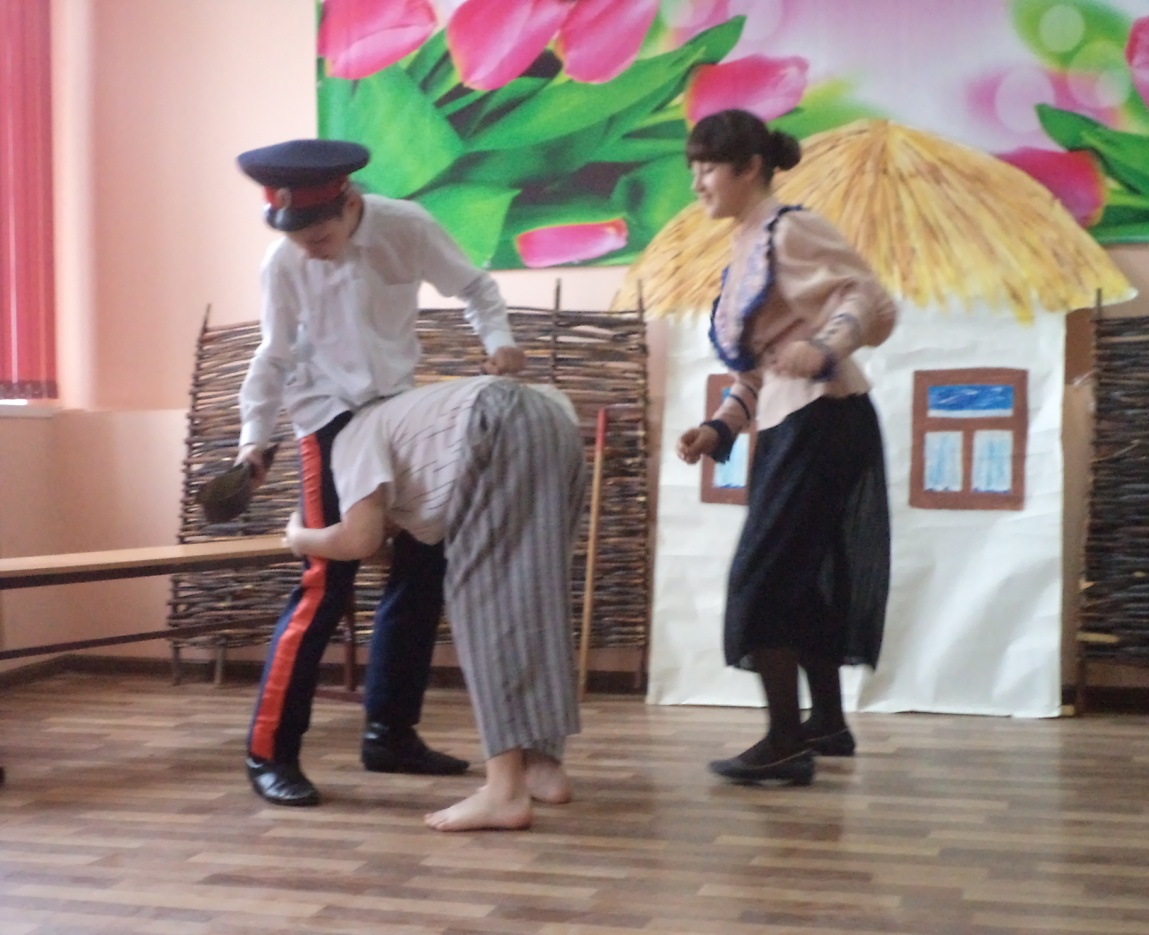 «Нахалёнок»
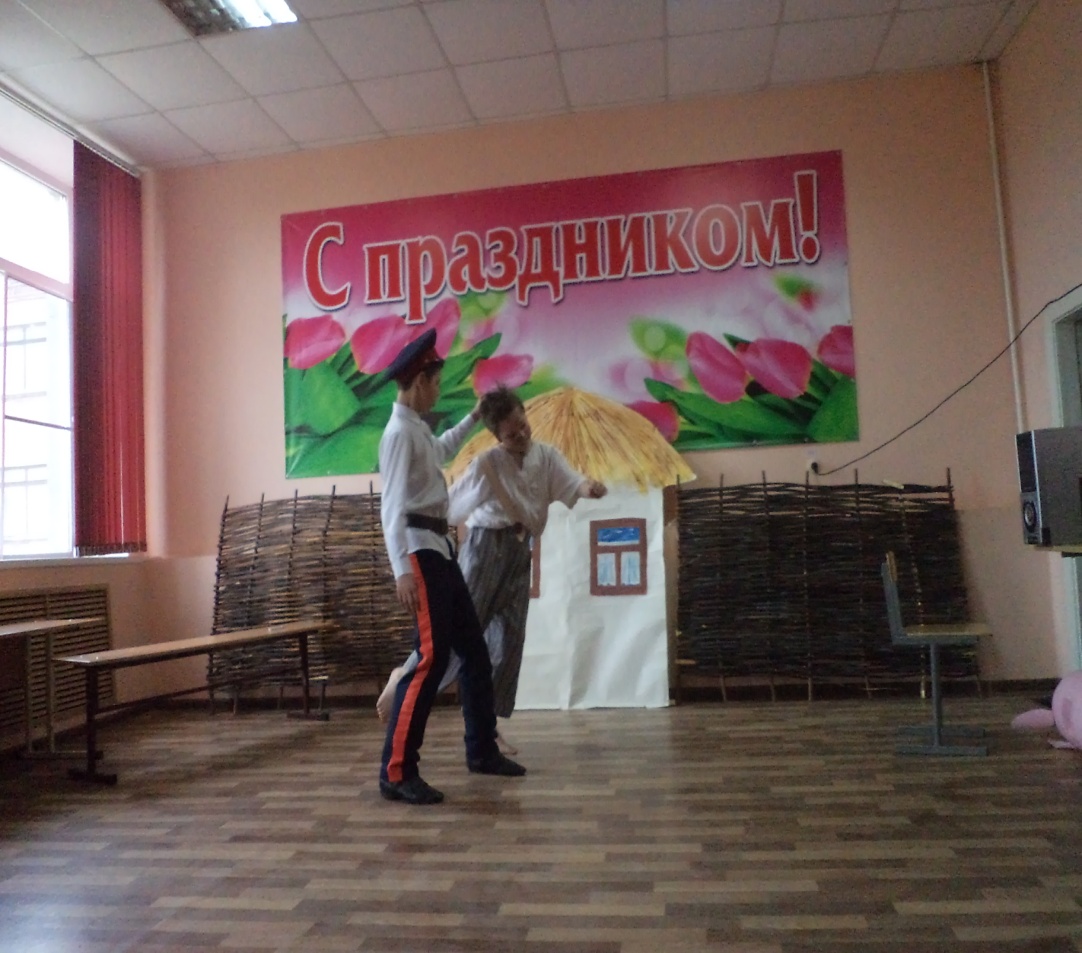 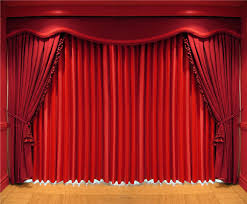 «Джентльмены»
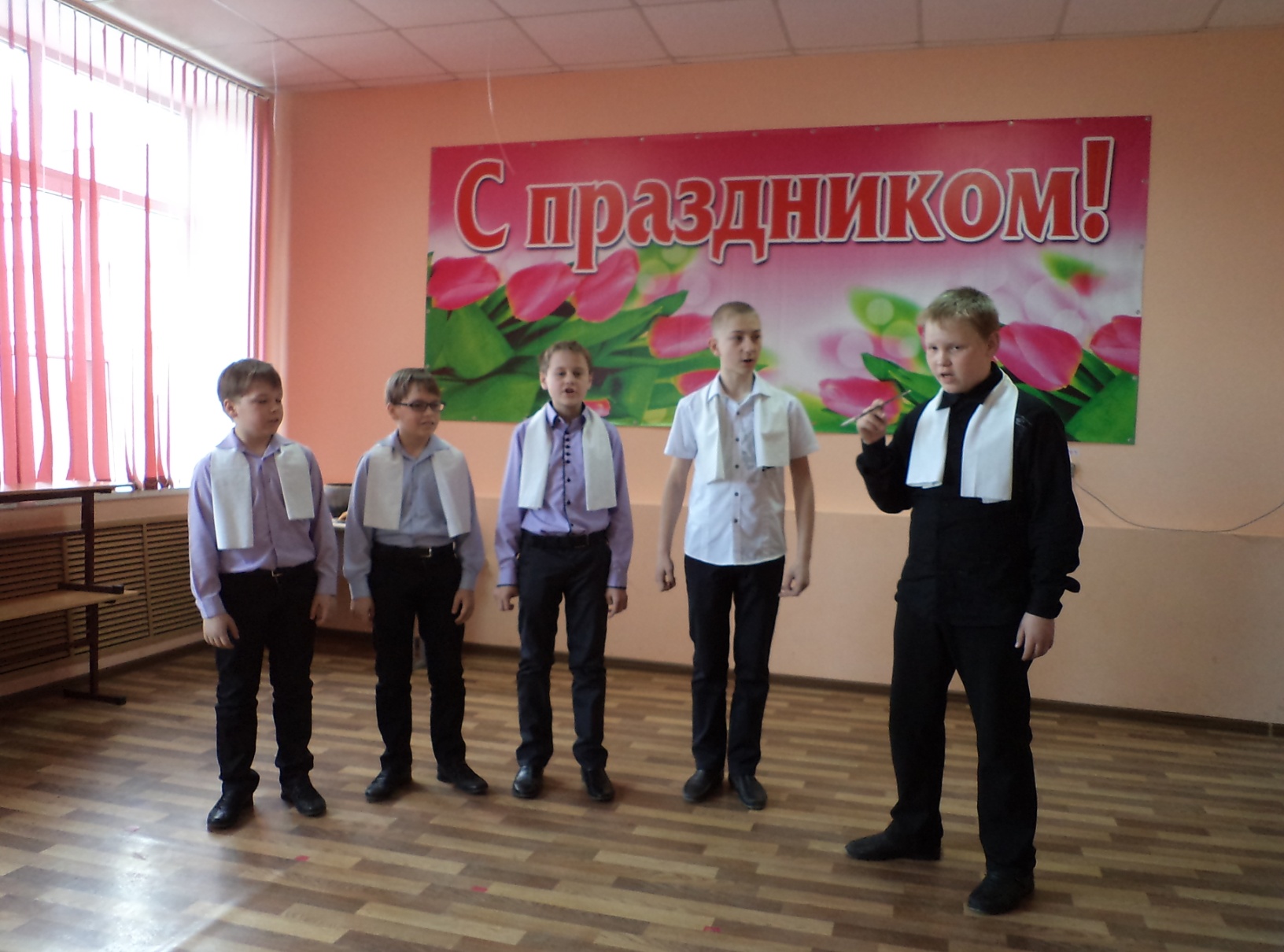 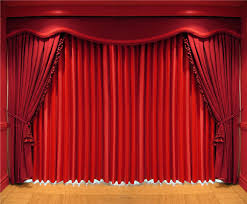 «Кому горшок мыть»
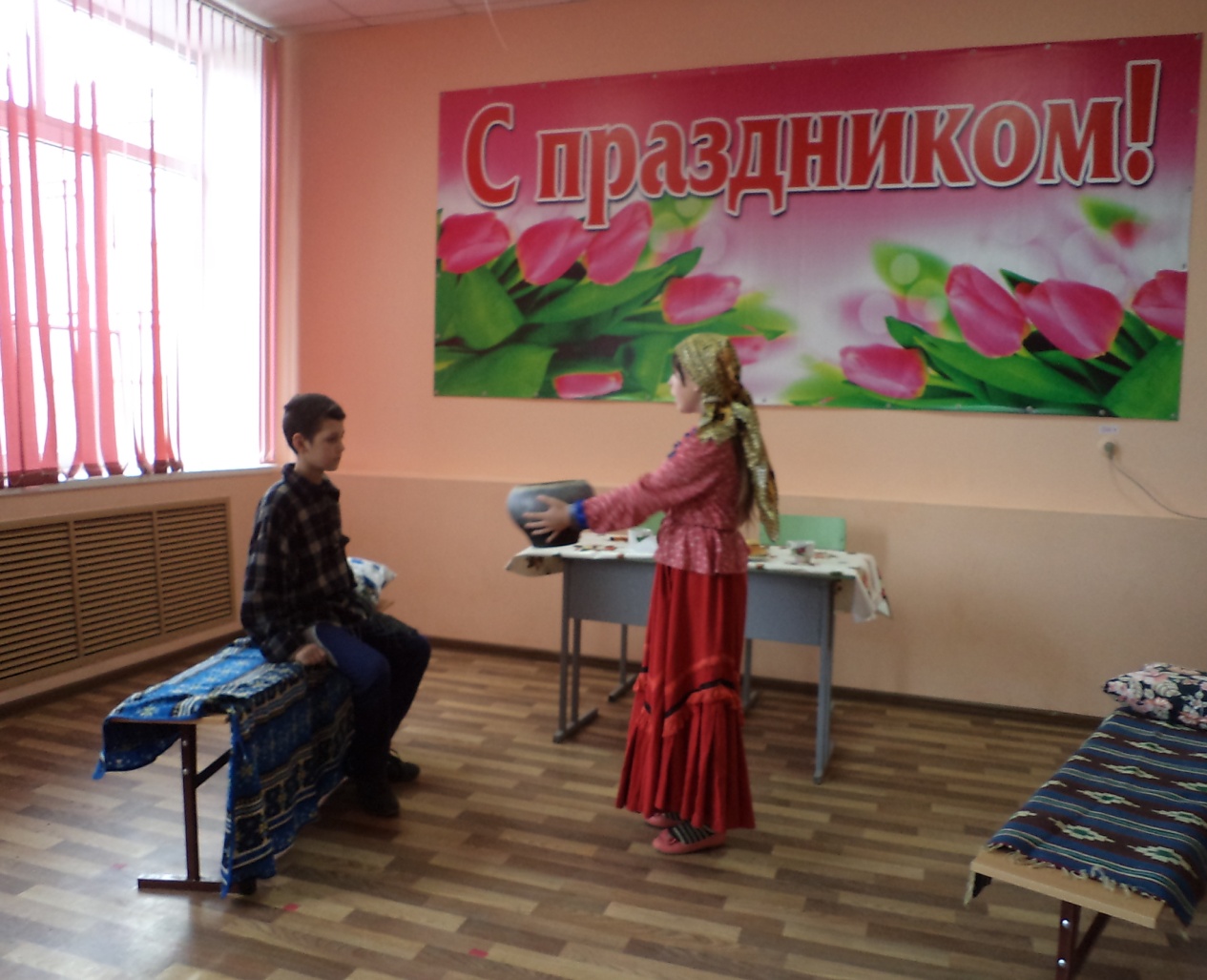 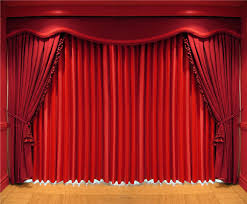 «Кому горшок мыть»
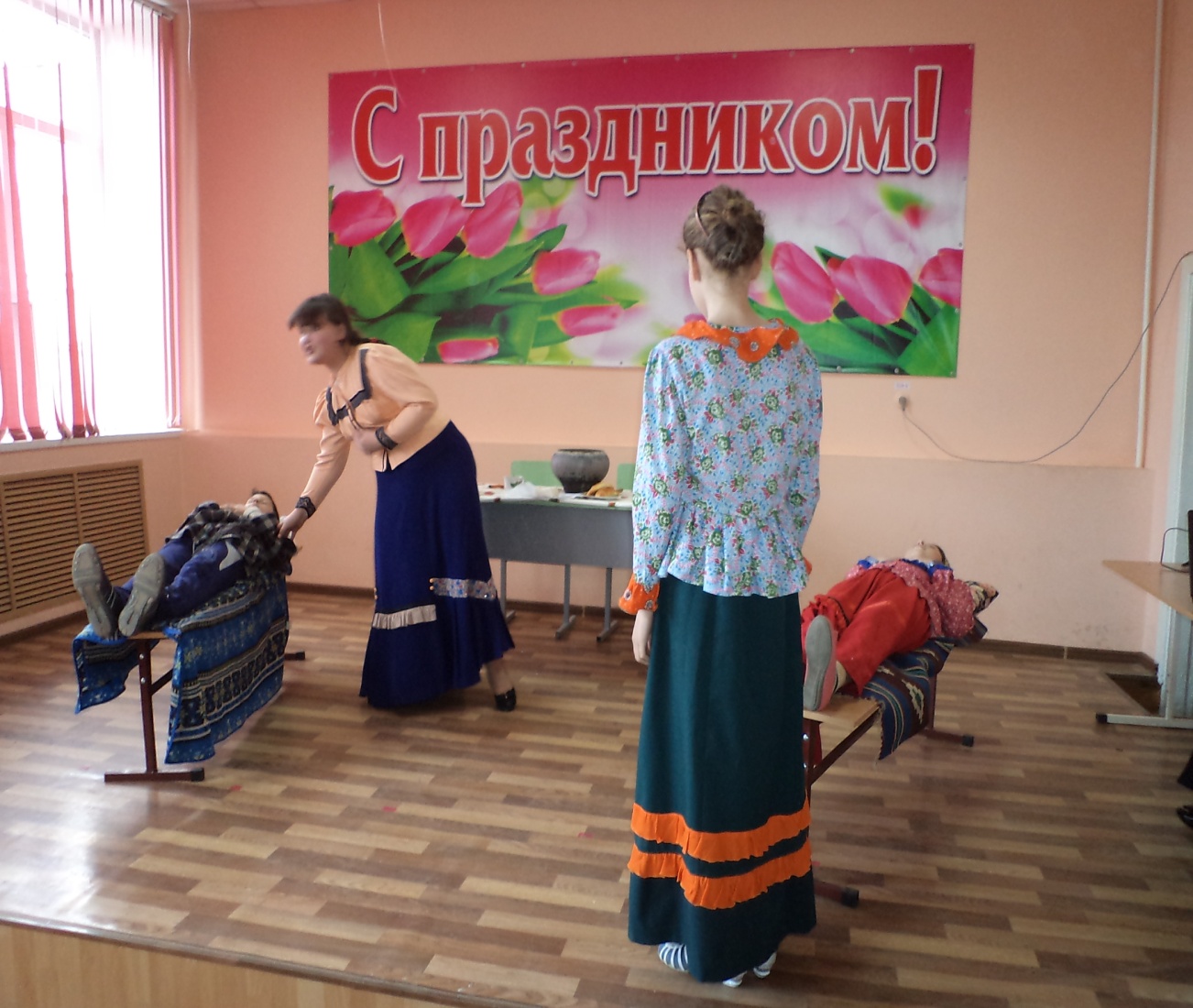 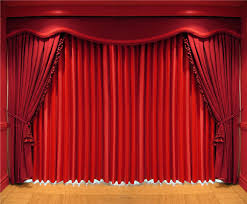 «А у нас…»
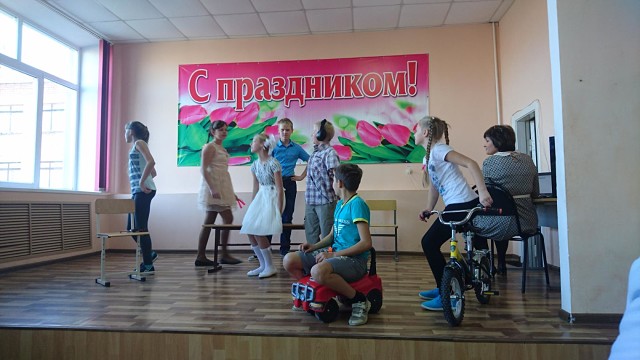 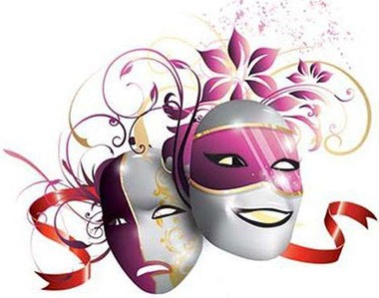 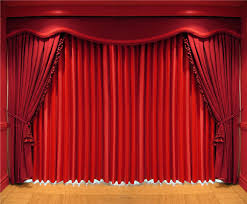 «А у нас…»
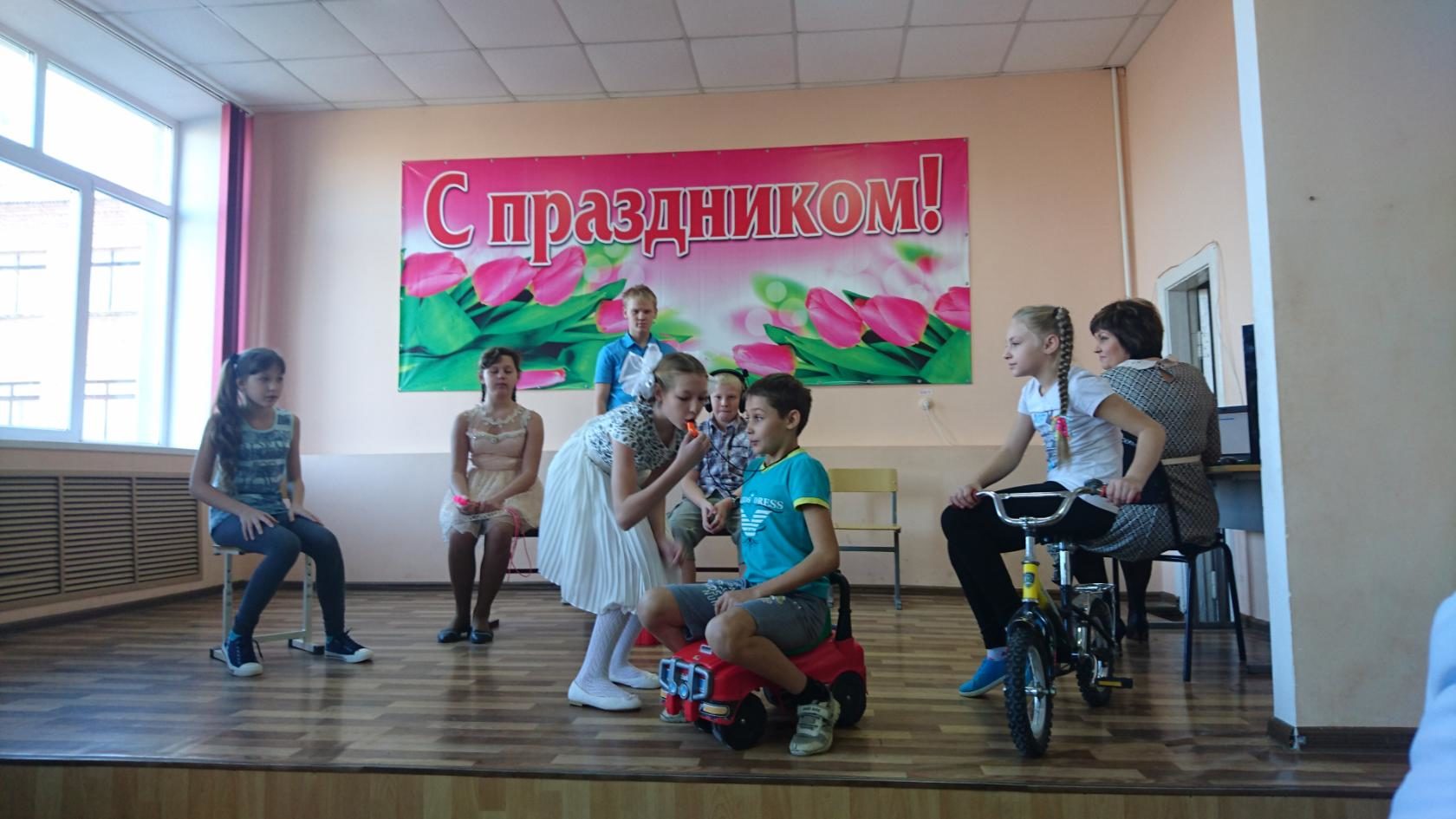 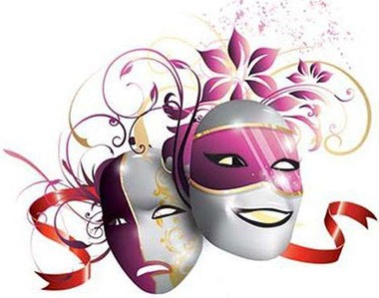 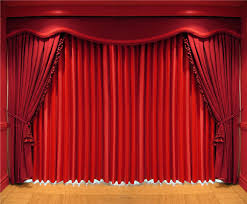 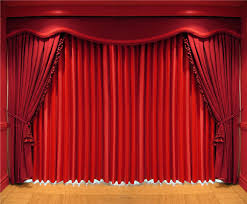 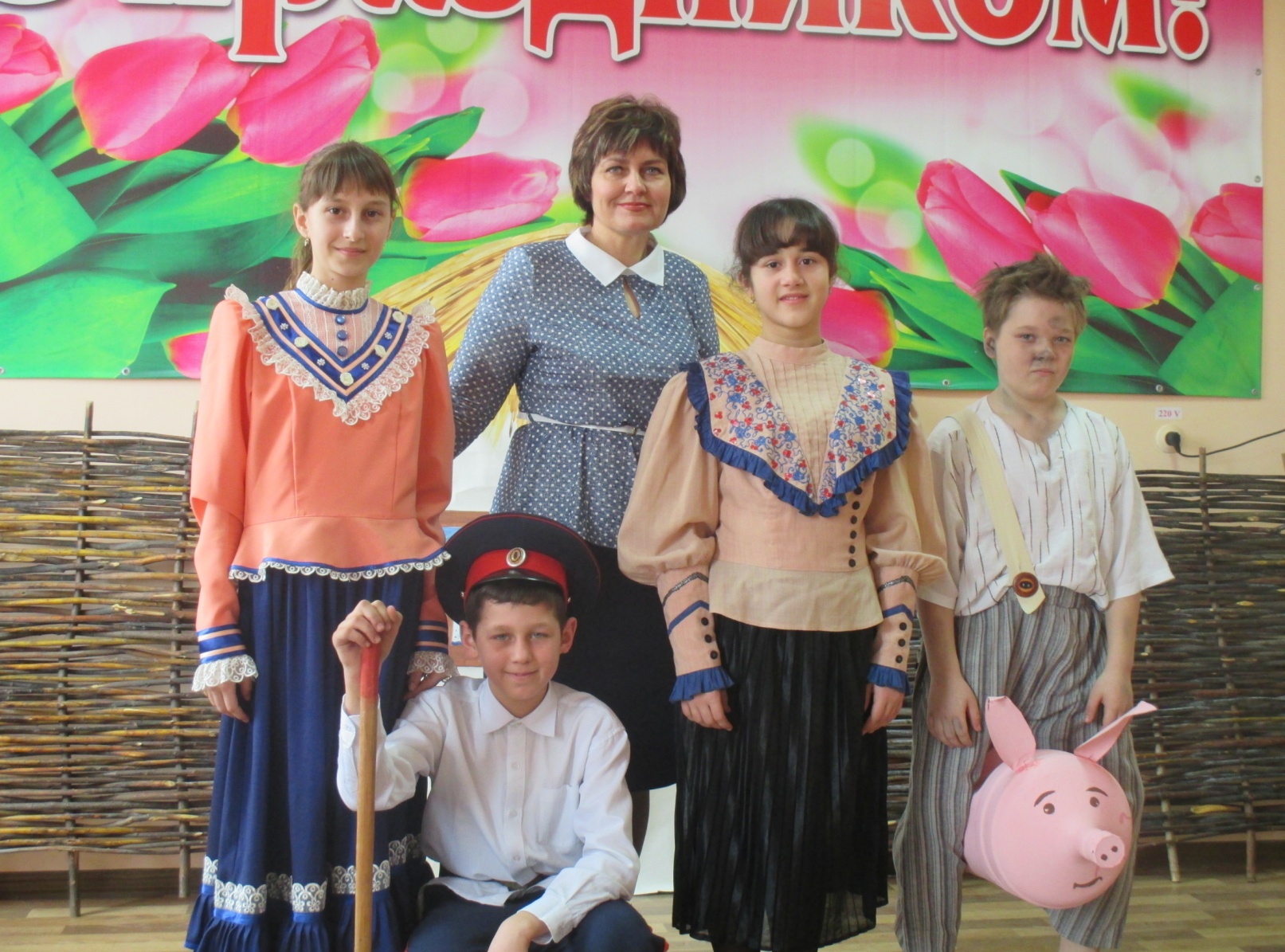 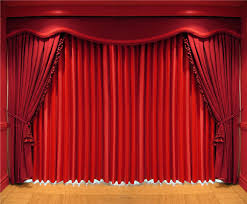 СПАСИБО
ЗА
ВНИМАНИЕ !